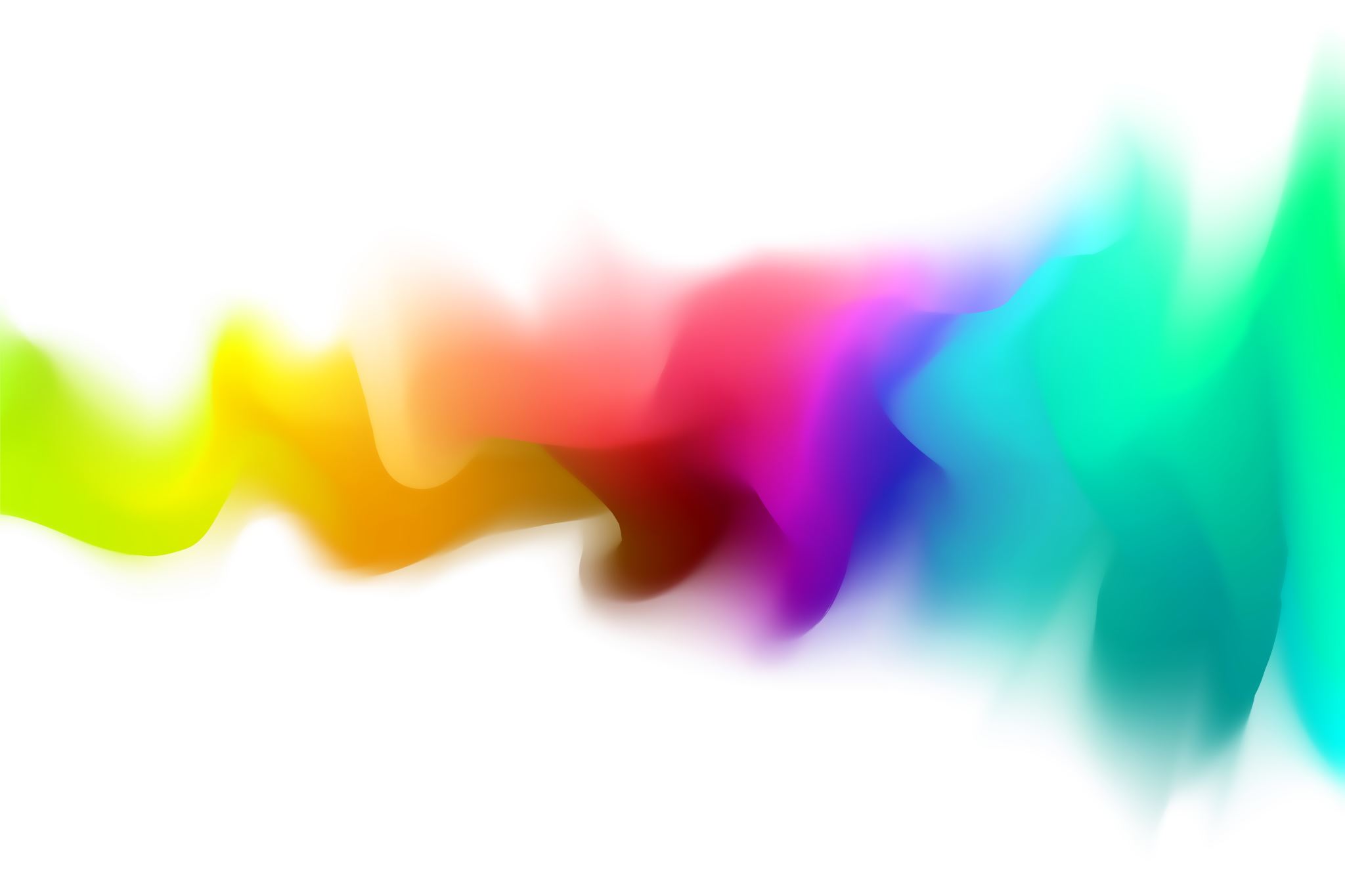 Breathlessness in advanced renal disease (20 minutes)
Activity
Breathlessness in CKD
Causes of breathlessness in ESRD
Assessment of dyspnea in ESRD
History
Rating the intensity
Physical examination
Selective investigations (X-ray, Ultrasonogram) if appropriate
Management
Pharmacological Management with Opioids
Pharmacological interventions – other drugs
Provide care in a well-ventilated room
The fan should be switched on or use a hand fan
Loosen the garments worn
Help the patient sit or lie in his/her most comfortable position.
Plan for him/her to lean comfortably when seated. Give water as and when required
Do not allow people to crowd in the patient’s room
Breathing and relaxation techniques can be helpful if patients had training on them before the acute episode of dyspnoea.
Non Pharmacological interventions
Fan therapy
Thank you!